GEOMETRIYA
8-sinf
MAVZU: PARALLELOGRAMMNING ALOMATLARI
O‘qituvchi: Yusupjonova Shahnoza Mirzatillayevna
MUSTAHKAMLASH
Qarama-qarshi tomonlari o‘zaro parallel    bo‘lgan  to‘rtburchak   qanday nomlanadi?
Kvadrat
Romb
Parallelogramm
To‘g‘ri to‘rtburchak
Parallelogramm
Qarama-qarshi tomonlari o‘zaro parallel    bo‘lgan  to‘rtburchak   parallelogramm
 deb ataladi.
B
C
AB II DC
AD II BC
A
D
Mustahkamlash
Parallelogrammning bir tomonida yotgan nuqtadan qarama – qarshi tomonini  o‘z ichiga olgan to‘g‘ri chiziqqa tushirilgan perpendikulyar qanday nomlanadi?
Mediana
O‘rta chiziq
Balandlik
Bissektrisa
Parallelogramm balandligi
B
C
B
M
C
h
h
h
F
h
h
A
D
L
A
P
D
K
N
BP ≠ BF
BK=MN=CL=h
Mustahkamlash
Parallelogrammning bir tomoniga yopishgan burchaklari yig‘indisi necha gradusga teng?
PARALLELOGRAMMNING ALOMATLARI
1- teorema .(1- alomat.)
Agar to‘rtburchakning ikkita tomoni teng va parallel bo‘lsa, bu to‘rtburchak parallelogrammdir.
AB=
AB = CD
AB II CD
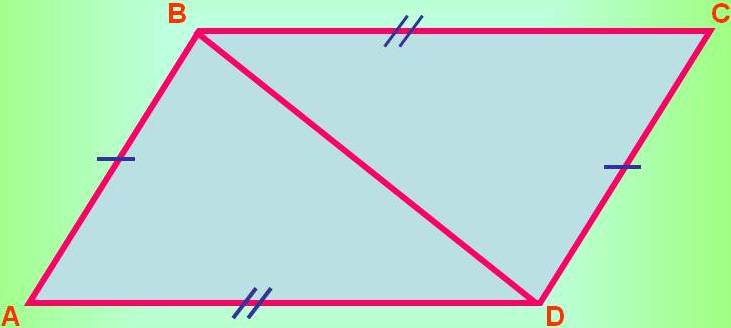 ABCD-parallelogramm
C
B
Berilgan:
ABCD- to‘rtburchak
AD = BC,  AD II BC
Isbot qilish kerak:
ABCD-parallelogramm
2
3
4
1
D
A
2-teorema. (2-alomat)
Agar to‘rtburchakning qarama-qarshi tomonlari  jufti-jufti bilan teng bo‘lsa, bu to‘rtburchak parallelogrammdir.
AB=CD
AD=BC
AB=CD
AD=BC
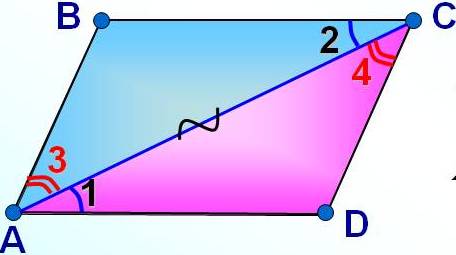 ABCD-parallelogramm
3-teorema. (3-alomat)
Agar  to‘rtburchakning diagonallari kesishish nuqtasida teng  ikkiga  bo‘linsa,  bu to‘rtburchak  parallelogrammdir.
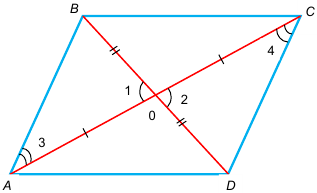 AB=CD
AD=BC
BO =OD
AO =OC
ABCD-parallelogramm
3 - masala
ABCD to‘rtburchakda  AB va CD tomonlar parallel, AB = CD = 11 cm, AD = 5 cm . Shu to‘rtburchak perimetrini toping.
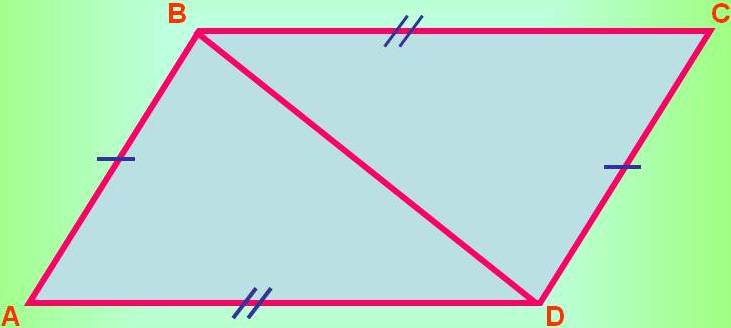 3- masala
C
D
5sm
11sm
A
B
9- masala
Parallelogramm burchaklaridan birining bissektrisasi o‘zi  kesib o‘tadigan tomonni 4 cm va 5 cm li kesmalarga bo‘ladi. Parallelogrammning perimetrini toping.
C
B
5
4
A
D
K
B
C
4sm
5 sm
3
4
1
2
A
D
Javob: 26 cm.
Mustaqil bajarish uchun topshiriqlar
Darslikning 11-12 sahifalarini o‘qib,
kerakli ma‘lumotlarni yozish;
Darslikning 13 - sahifada joylashgan
     5 - 7  masalalarni yechish.
5- masala
Parallelogrammning qo‘shni tomonlarining yig‘indisi 20 cm ga, ayirmasi esa 12 cm ga teng. Shu parallelogramm tomonlarini toping.
C
B
A
D
Javob: 16 sm va 4 sm